A story to help me when unexpected things happen
A story written especially for Jenna
Unexpected Problems
Most days I know what I am going to do. I like it that way. I know what to expect and it makes me feel safe. 
Sometimes, unexpected things happen. When unexpected things happen, I am not sure what to do and it makes me upset. 
This story is to help me know what to do when unexpected things happen.
Types of Unexpected Things
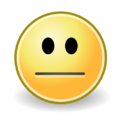 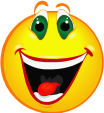 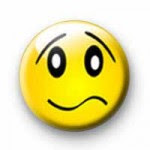 An example of an unexpected thing that makes me happy.
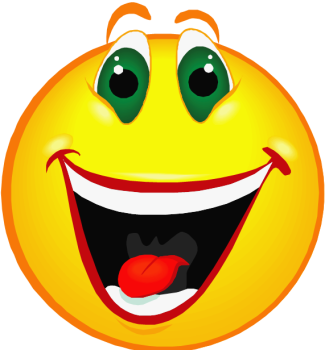 Sometimes unexpected things make me happy.
If I get a present, that is unexpected and makes me happy.
If Mom or Dad says “Let’s go outside” that makes me happy.
If Mom or Dad says “Let’s have a treat” that makes me happy.
Examples of Glitches
Sometimes I can’t do what is on my schedule. This is an unexpected glitch.  Sometimes it is raining outside, and I can’t go outside when I want. Mommy and Daddy’s job is to keep me safe.  I could not  go out in the lightning because is unsafe. This was an example of an glitch  that can’t be changed. Jenna has to say safe.  This is a small problem because I can try and say “That’s okay. I’ll play play dough and go outside tomorrow.” or “When it stops raining, I can go outside.” I know I will get to go outside another time.
Examples of Big Problems
Big problems are problems are things that my Mom, Dad, and teachers will help me with. A big problem is when I feel sick. I can’t fix this problem. Mom and Dad will help me when I feel sick.
The Unexpected
Sometimes unexpected things can make me happy.
Sometimes unexpected things are a little problem and I can take care of it myself. I could say “That’s a glitch.” “I can do something else.” “I’ll do that later.” 
Sometimes unexpected things are big problems and I need help.  Mom and Dad will help me with big problems. Big problems are like getting sick.